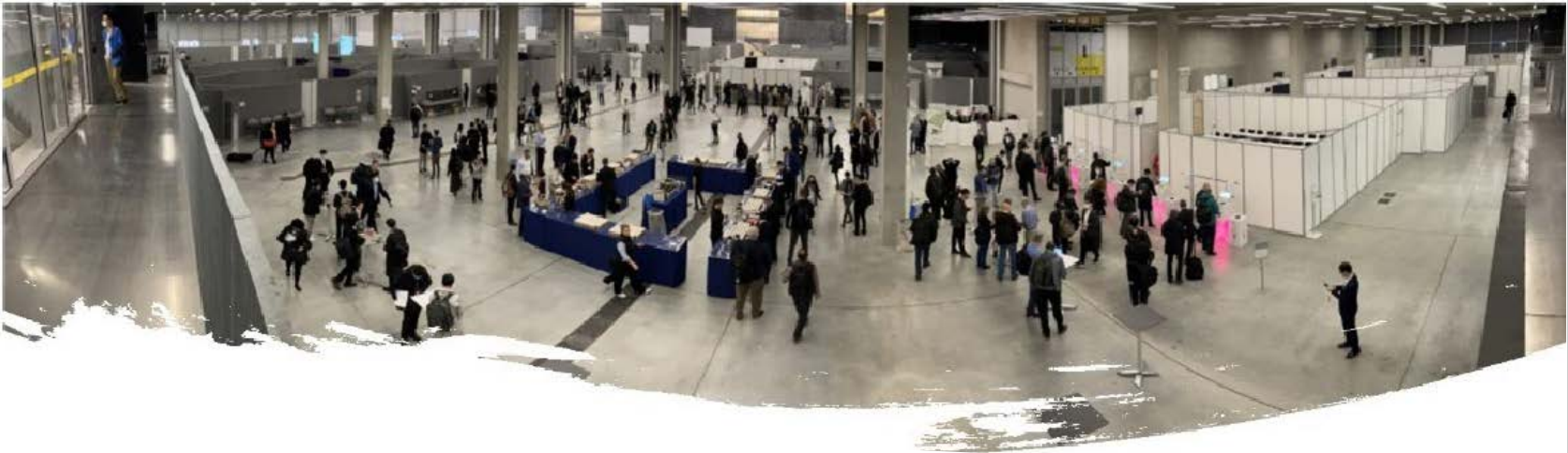 RAN4#108 Toulouse
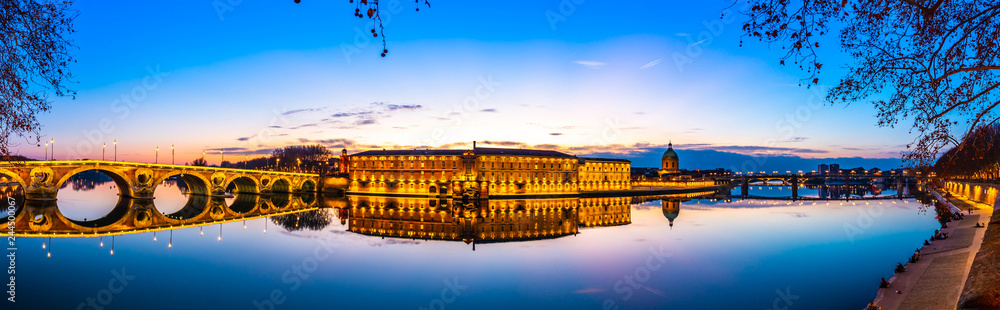 August 21-25 2023
Logistics
The MEETT is opened from 07:30 to 20:30
3GPP coaches: https://goo.gl/maps/DV6U3qGxqwuA3FbA6
Stop A: Jean Jaurès 07:00. 
Stop B: Compans Cafarelli 07:15. 
Stop C: place Alain Fournier (Courtyard) 07:00 
Stop D: roundabout Emile Dewoitine (Radisson, Pullman, Ibis) 07:15 
Stop E: Mc Donald's roundabout porte de Bordebasse (Ibis,Première classe) departure 07:30
Return coaches will depart the MEETT at 19:00, 19:30, 20:00
On Friday afternoon we will organise coaches to the airport
The underground car park is free of charge
Helpdesk - IT
Emmanuelle.Wurffel@etsi.org
 or +33 4 92 94 4266 (line forwarded to my mobile phone)
Christophe.Volnay@etsi.org (IT) 
Aldric.Hiegel@etsi.org (IT)

Wireless LAN: SSID: 3GPPWIFI 
Password: 3GPP3GPPM (CAPITAL LETTERS!) 
IP address: 10.10.10.10
one-way remote participants will be able to listen only
Breaks – Lunch breaks
Outdoor coffee break + Social Event + Bar (on sale coffee and snack) 
07.30-08.30 coffee and snacks on sale 
10:30-11:00 (all week) coffee break outdoor 
16:30-17:00 (except on Friday) coffee break outdoor
Lunch area: Several options will be available on site: 
MEETT restaurant: A daily 2 courses menu for 20€
Food trucks with a variety of cuisines:
Grillade/Hot dog |Poké bonheur |Wood smoke |Kumquat |Tommys | Cosy
There will be tables and chairs in the main avenue 
OPENING HOURS: from 11.45 to 14.30 
Outside by Tram or car: Shopping mall "Centre Commercial Blagnac" (https://blagnac.klepierre.fr/ ): supermarket, cafeteria, Subway, Starbucks...
About Toulouse: “la ville rose” – “the pink city”
Named after the red bricks used everywhere
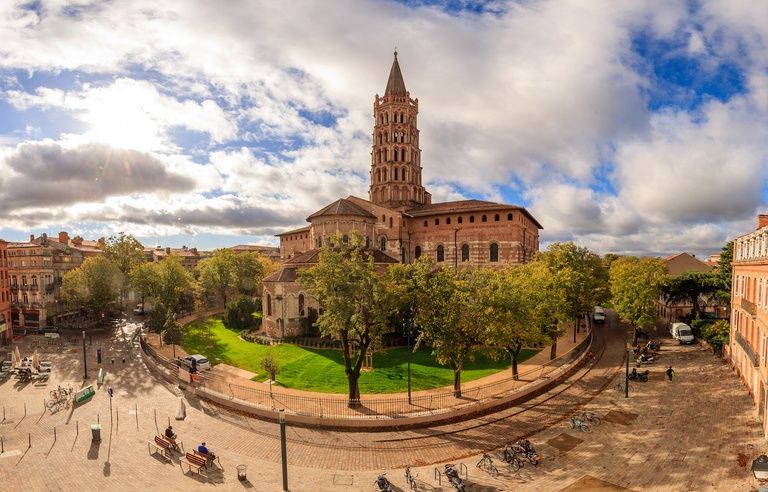 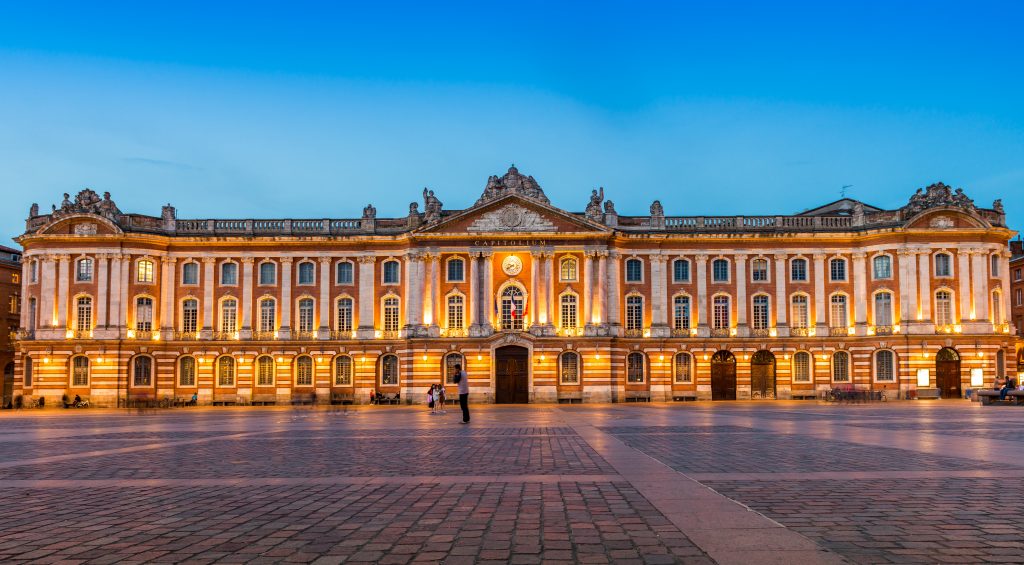 Capitole city hall:
Have a drink or diner in the “arcade” facing it
St Sernin Cathedral:
2nd largest Roman style church
Walk along the river Garonne
(but avoid the warm hours)
Renaissance buildings: Hotel D’assezat
Hotel de pierre
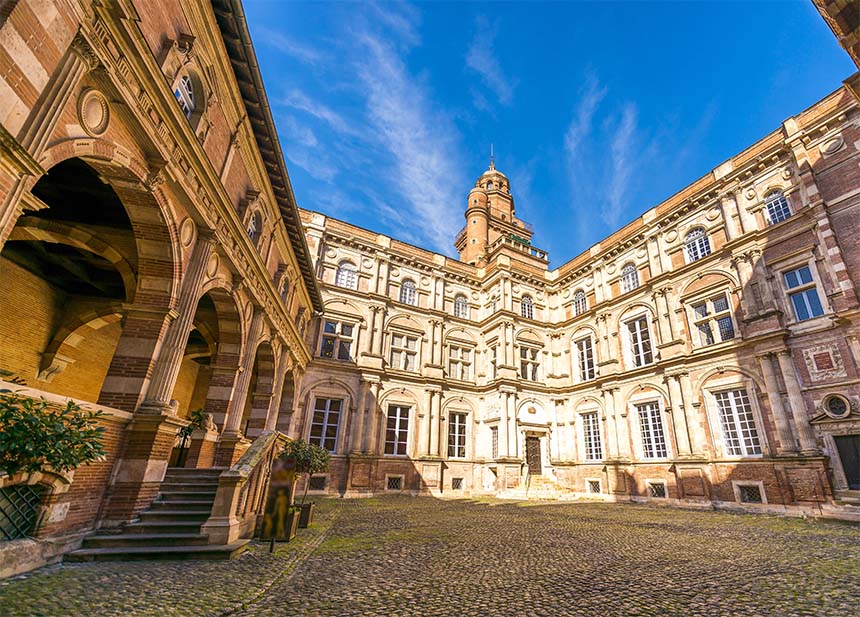 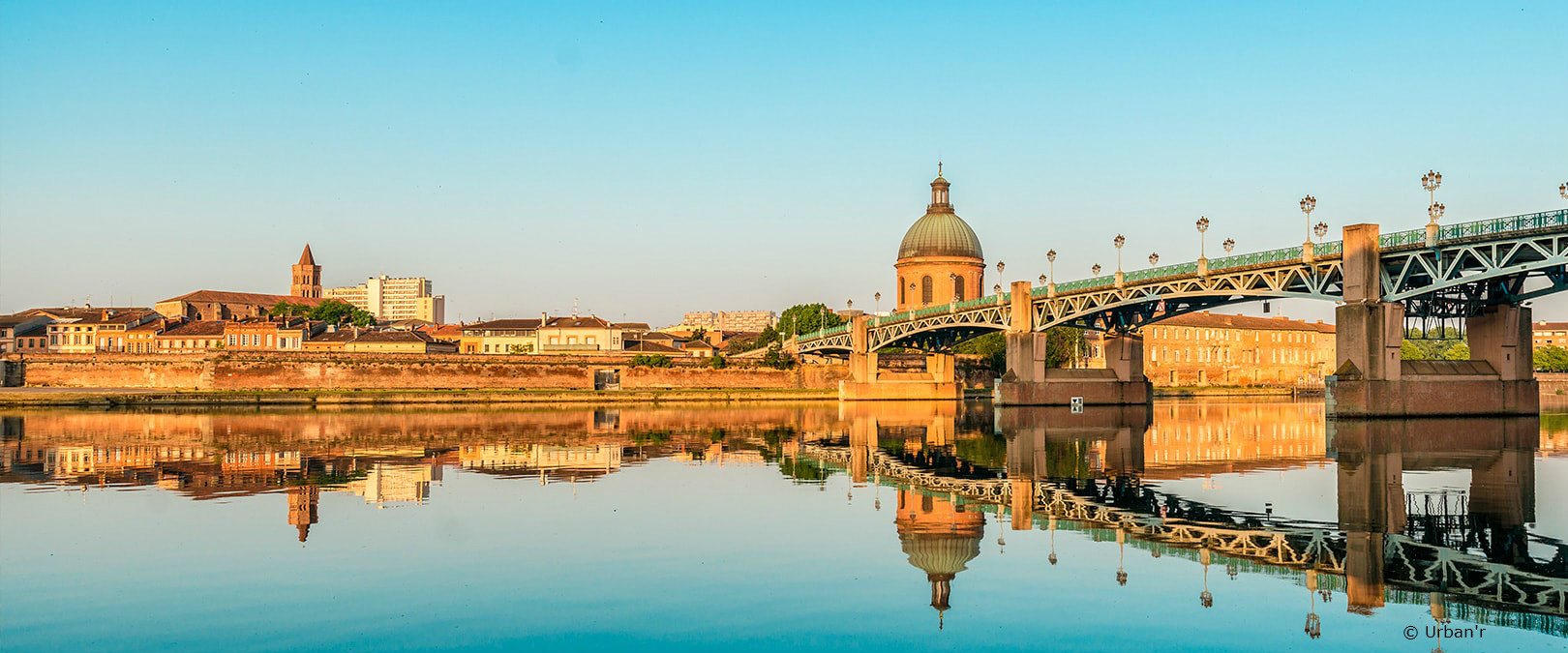 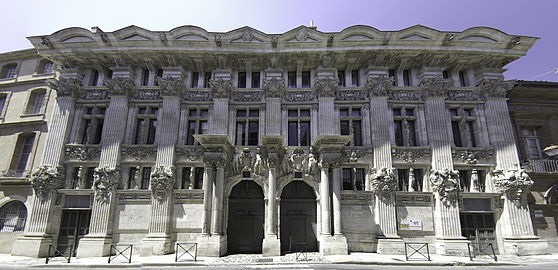 About Toulouse: food
Go beyond the Cassoulet…. 
(may not be the lightest in those warm days of August)
…Everything Duck from the neighbor Gers
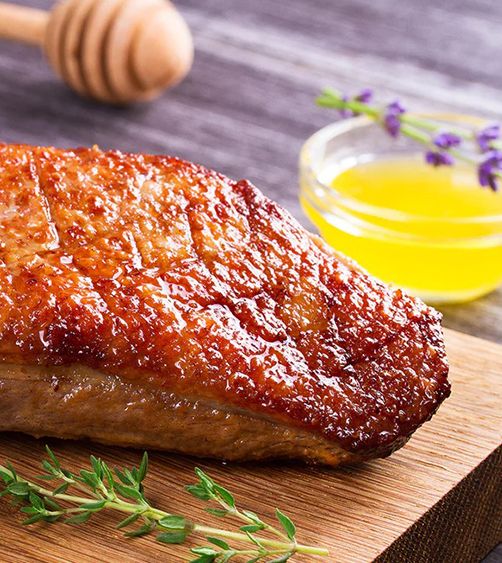 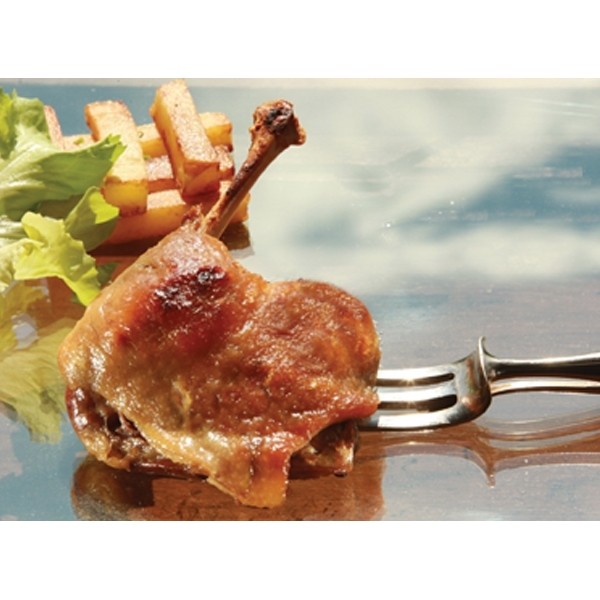 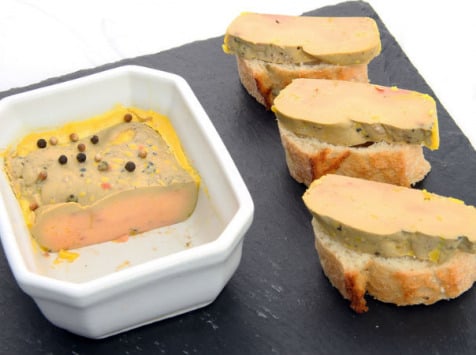 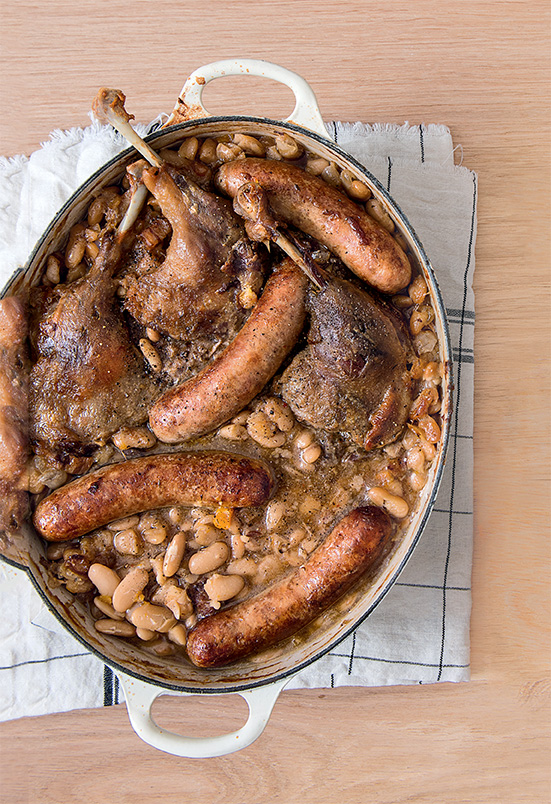 …Tapas from the large Spanish origin  community
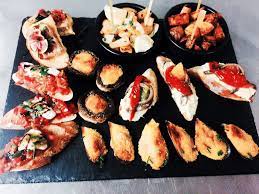 Traffic is light in August and Restaurants are open late so
 do not hesitate to have dinner downtown
About Toulouse: Space and Aeronautics
Pioneers of Airmail started from here to Africa and south America
A famous one: Antoine de Saint-Exupery wrote 
“The little prince” 
“Night flight”
Concorde and a lot of Airbus were/are constructed just the other side of the airport
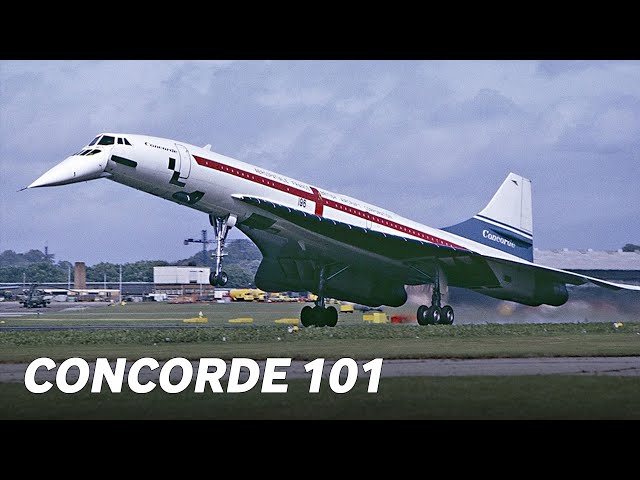 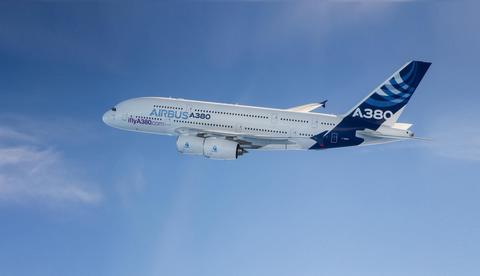 Learn more about this in the local museums
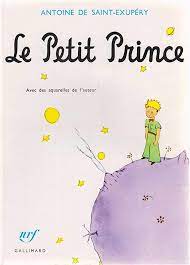 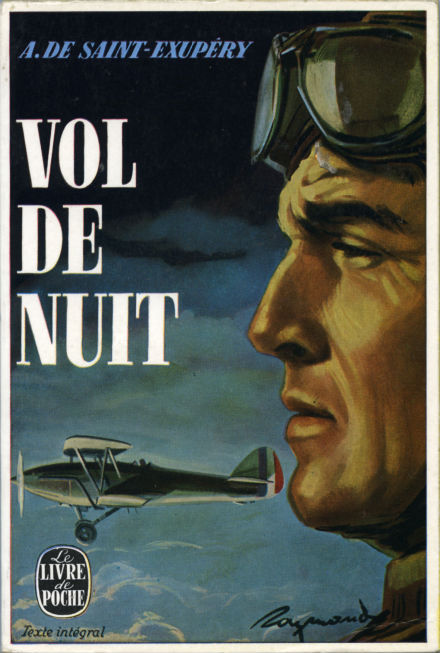 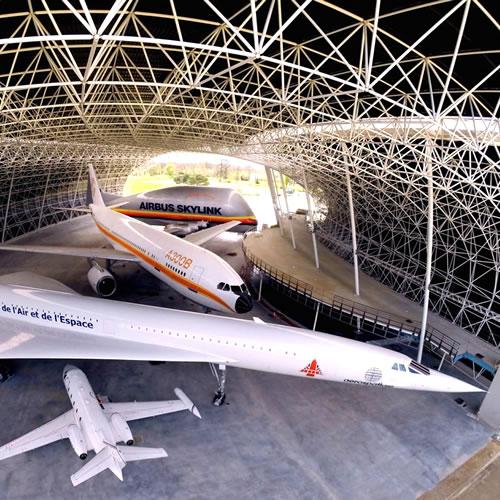 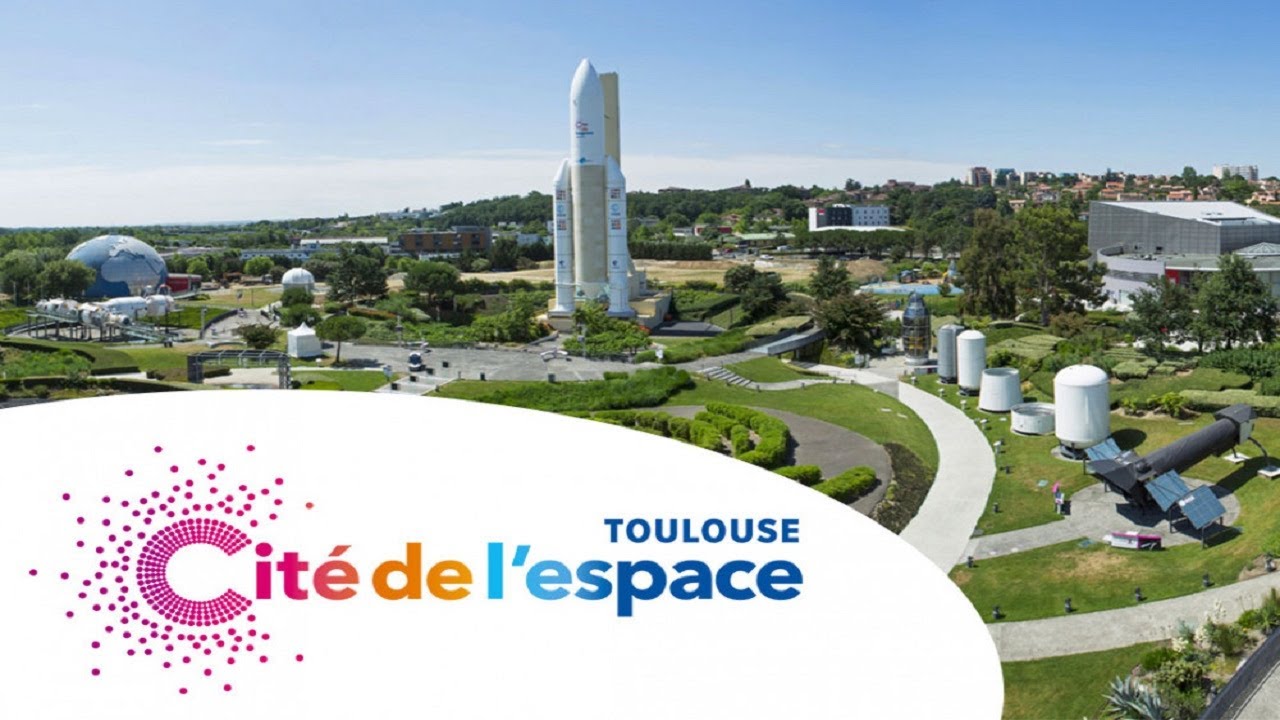 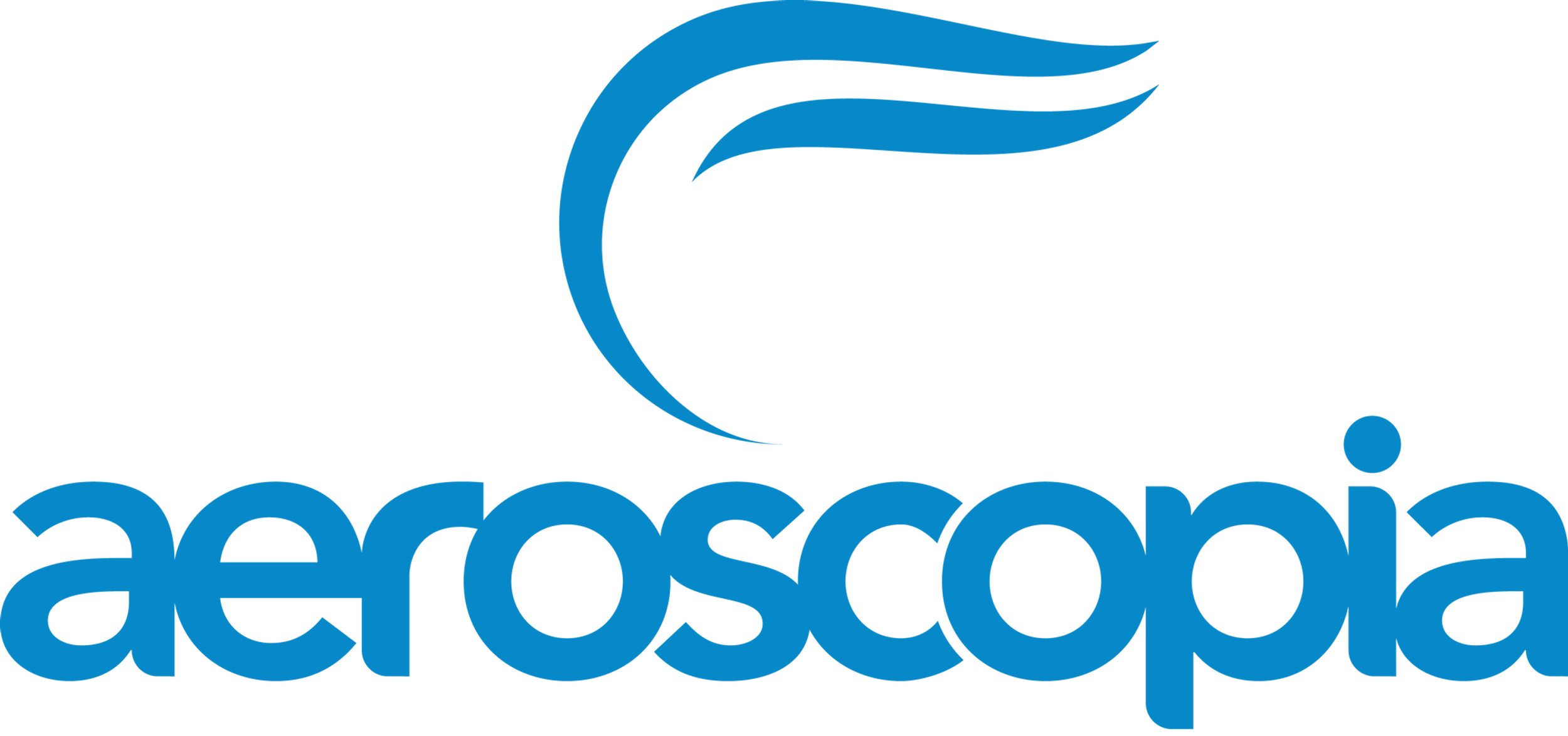 About Toulouse: A rugby Stronghold
2023 Rugby World Cup
in September
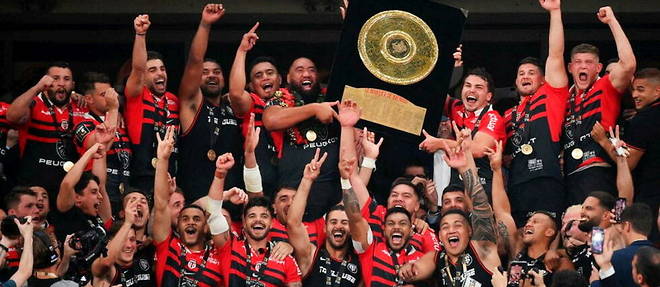 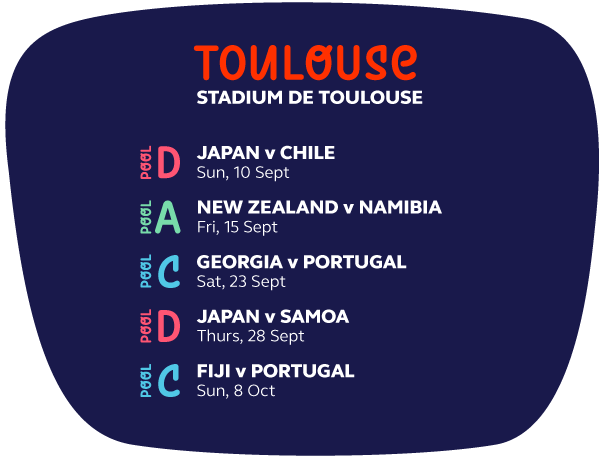 The “Stade” holds the highest number of champion title in France “top 14” and European Rugby championship
And 2023 French champion
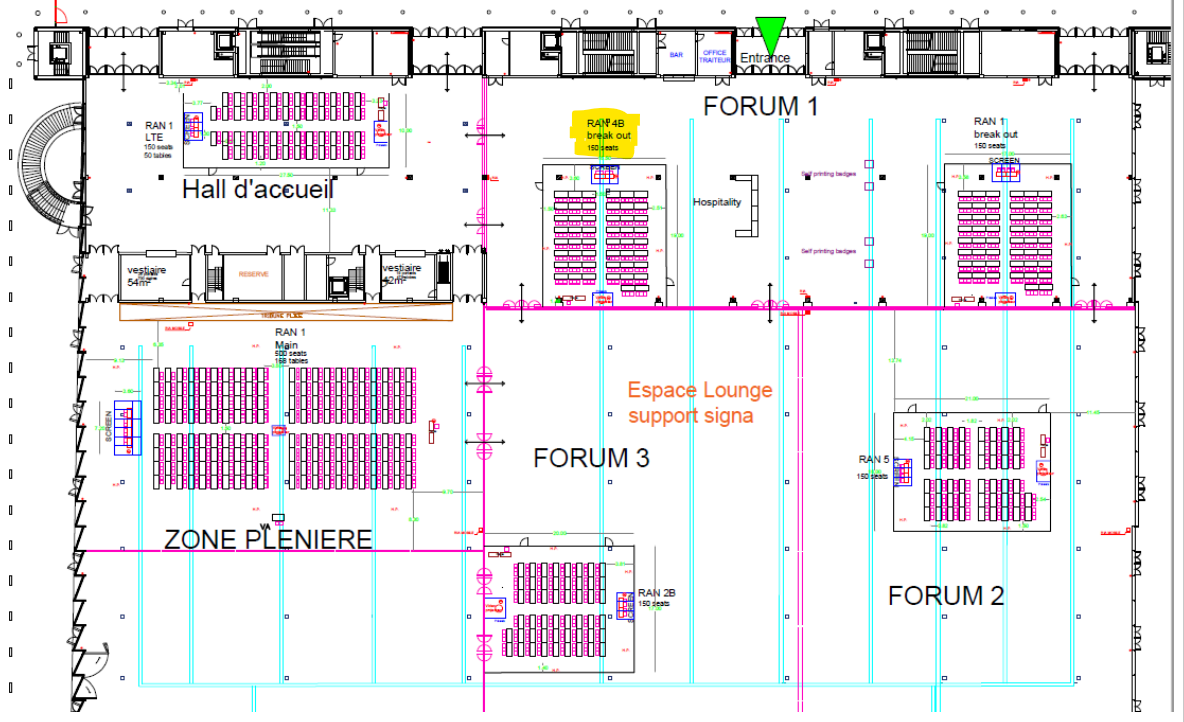 Meeting Rooms: 1st floor
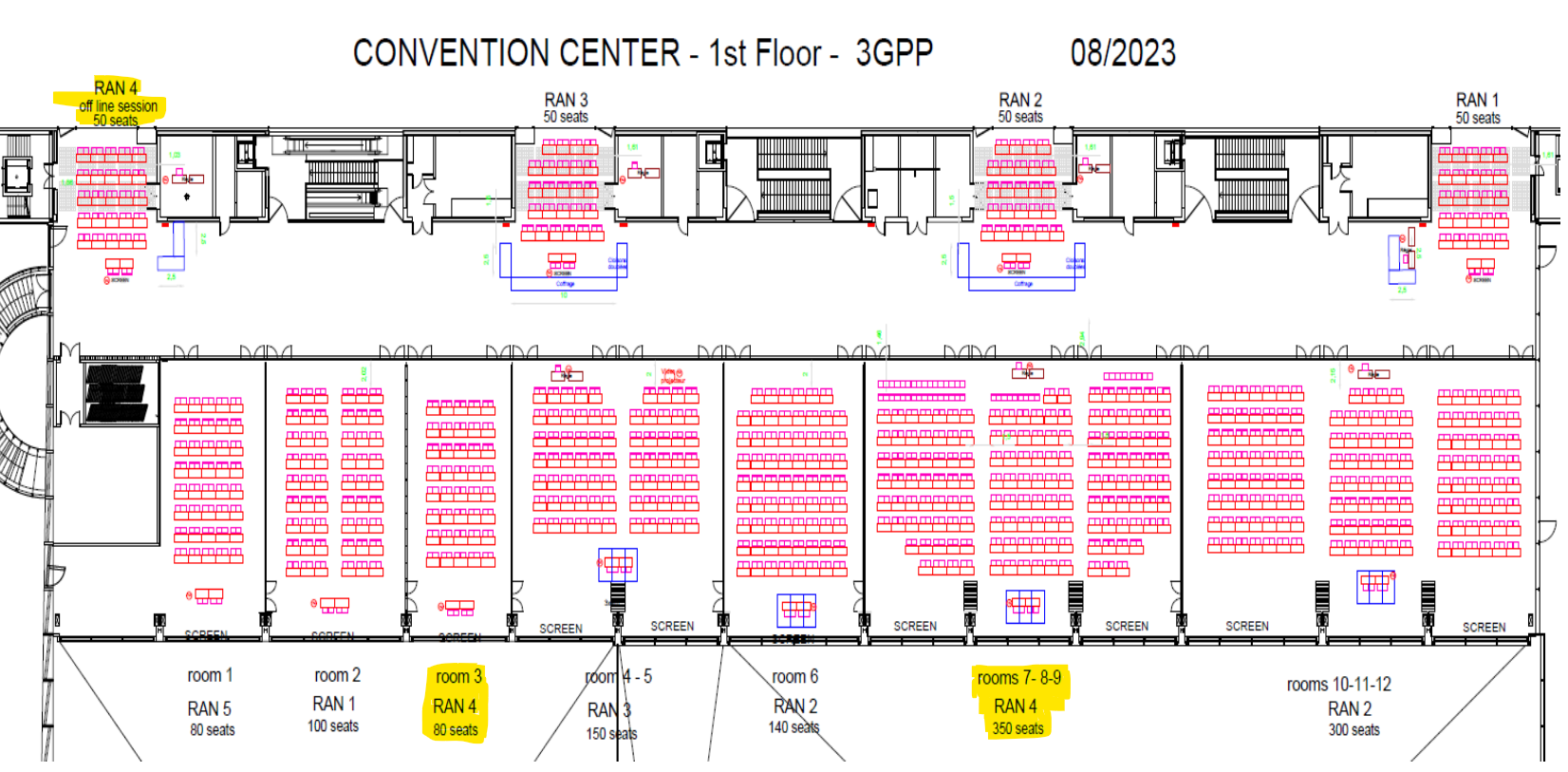 COVID19 Where to get tested (if needed)?
Downtown Toulouse: 
Laboratoire INOVIE CBM Tlse Compans 0561212331 
5 BD Maréchal Leclerc
Laboratoire INOVIE CBM Jean Jaurès 0561627979 
71 allées Jean-Jaurès
Do not forget to bring your ID and please write on a paper your email address - Payment by credit card.
Enjoy your meeting in Toulouse!